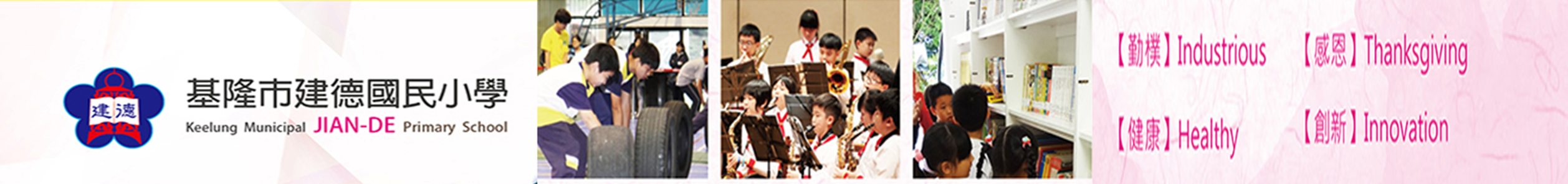 基隆市建德國民小學113學年度高年級 健康保健知識競賽
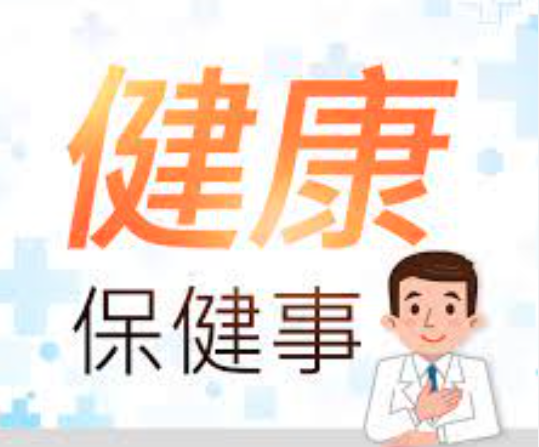 一、競賽日期:
114年1月15日(三)
上午10:25~11:05(第三節課)

二、競賽地點:活動中心
競賽辦法
三、競賽方式:
(1)預計於12/11(三)題庫分享 (50題)及公布。
(2)請班級導師利用課餘時間讓學生複習題庫。
(3)比賽當天由投影幕播放題庫並讀題，學生於活動中心，以坐姿及手勢進行答題。
競賽辦法
三、競賽方式:
(4)每題答題時間為五秒鐘，時間到即停止作答。
(請閉眼→請作答→公布答案→請張眼)
(5)答錯學生則請至二樓看台區安靜等待。
(6)答對學生繼續作答，比賽題數共有20題，留到最後的小朋友，頒發健康保健知識王獎品乙份。
競賽辦法
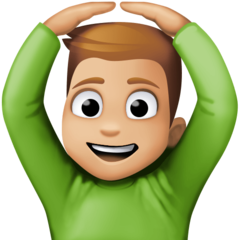 答題方式
正確~○
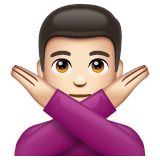 錯誤~Ⅹ
Q：根據最近的研究顯示，運動量可以累積；一天 3 次，每次 10 分鐘，與連續作 30分鐘效果差不多。

Ans:○
01.
Q：使用含氟濃度低於 1000ppm的含氟牙膏潔牙，才能強化牙齒砝瑯質，預防齲齒。

Ans：╳
要高於1000ppm
02
Q：「腸病毒」病毒在夏季才會發生？ 

Ans：╳
一年四季都會發生。
03
Q：世界衛生組織(WHO)將近視度數超過500度以上，稱為高度近視。

Ans：○
04
Q：眼睛長期承受電子產品螢幕光線直射進入，導致黃斑部發炎、出血，嚴重時恐有失明之虞。

Ans：○
05
Q：我國藥品分為三級，分別為處方藥、指示藥與成藥，「處方藥」民眾可自行購買使用。

Ans：Ⅹ
由醫師診斷，開立處方箋，再由藥師調劑給藥、指導用藥方法及注意事項。
06
Q：體脂肪率指的是「體內脂肪質量佔整體體重的比率」。數字愈高，代表愈健康。
Ans：╳
07
Q：平時我們稱為「眼白」的地方，其實是眼睛的角膜？

Ans：╳
鞏膜
08
Q：吃完東西馬上漱口，不刷牙也不會蛀牙。

Ans：Ⅹ
09
Q：造成牙齦發炎的主要原因是口腔清潔不徹底。

Ans：○
10
Q：窩溝封填無法阻止食物殘渣和細菌的侵入，有效防止齲齒。

Ans：Ⅹ
11
Q：牙刷刷毛已經刷到岔開了，為了省錢，牙刷還可以用的話就繼續用。

Ans：Ⅹ
12
Q：刷牙就可以清除牙縫污垢，不需要再使用牙線。

Ans：Ⅹ
13
Q：刷牙時，牙刷放在牙齒和牙齦交界處呈45度角。

Ans：○
14
Q：刷完牙含氟漱口水，至少要等10分鐘後才可吃東西。

Ans：Ⅹ
至少要等30分鐘
15
Q：牙周病初級症狀是牙齒搖動。

Ans：Ⅹ
牙齦紅腫
16
Q：只是持有安非他命並沒有刑責，因為還沒有吸食。  

Ans：Ⅹ
非法持有二級毒品即是犯罪。
17
Q：眼睛是靈魂之窗，使用3C，   每30分鐘要休息10分鐘。

Ans：○
18
Q：蛀牙侵蝕到牙髓腔後，會感覺非常疼痛須要做根管治療?

Ans：○
19
Q：含糖飲料少喝就好，每天喝二杯沒關係。

Ans：Ⅹ
20
Q：玉米不屬於水果類？

Ans：○
玉米屬於六大類中主食類(全穀根莖類)
21
Q：『身體質量指數』可用以判斷健康體位的方式，其英文縮寫為BMI，計算方式：體重(公斤）除以身高(公尺）的平方。若算出的值為20，代表偏胖。

Ans：Ⅹ
健康體位：18.5<=BMI<24
22
Q：家人看病沒吃完的藥，只要症狀相同也可以拿來吃。

Ans：Ⅹ
23
Q：近視(非假性近視)是不可逆的，一旦近視便無法回復。

Ans：○
24
Q：醫生開的感冒藥，小華吃了1包藥之後，自己感覺身體恢復，可以直接把藥包丟掉，不用吃了。

Ans：Ⅹ
應該依照醫生的囑咐將藥定時吃完。
25
Q：網路傳言說電子煙、加熱式菸品沒有二手、三手煙問題，這種說法是正確的。

Ans：Ⅹ
26
Q：顏色越紅的肉，鐵質含量較多。 

Ans：○
27
Q：請問若不小心肌肉拉傷時，初步處理第一步為冰敷？ 

Ans：Ⅹ
肌肉拉傷時，勿推拿，應立即休息，以免二次傷害。
28
Q：當別人對自己的評論不舒服時，我應該默默承受。

Ans：Ⅹ
不帶敵意說出自己感受
29
Q：乳製品(鮮奶、優格、優酪乳)皆須放在冷藏(低於7℃)儲放。

Ans：○
30
Q：醣類每公克提供4大卡熱量。

Ans：○
31
Q：黃豆含有必須胺基酸、幫助身體成長、肌肉組織修復，故知黃豆富含膳食纖維？

Ans：Ⅹ
蛋白質
32
Q：不吃早餐可提高人的專注力。

Ans：Ⅹ
因低血糖而虛弱
33
Q：如果喝牛奶容易腸胃不適(乳糖不耐症)，可以嘗試空腹喝牛奶。

Ans：Ⅹ
從乳糖較少的加工乳品開始嘗試(例如：起司、優格)
34
Q：一杯鮮奶(240毫升)的鈣質約有60-80毫克。

Ans：Ⅹ
200-250毫克
35
Q：面對朋友邀約吸毒，為了顧及對方面子與保持友誼，不要拒絕。

Ans：Ⅹ
要勇於拒絕
36
Q：預防腸病毒最有效的方法是避免生食海鮮?
Ans：Ⅹ
勤洗手
37
Q： 國小學童在學校所使用的漱口水氟化鈉濃度為0.2%，外面通路也可以買得到。。
Ans：Ⅹ
沒有販賣此濃度的漱口水，外面通路氟化鈉濃度為0.05%
38
Q： 自111年9月1日起，國小學童臼齒窩溝封填補助施作年齡條件，由原6至9歲，放寬為6至12歲。
Ans：○
39
Q：「氟碘鹽」使用方法與一般食鹽相同，添加於料理食物中，可以預防齲齒。

Ans：○
40
Q：牙膏使用量約為豌豆大小。

Ans：○
41
Q：乳牙蛀牙了沒關係，還會換恆牙?
Ans：Ⅹ
乳牙蛀牙會影響恆牙發展與身心發展
42
Q：專家說「每日戶外活動120分鐘」是有效預防近視的方法。 
Ans：○
43
Q：食物中缺乏『維他命C』時，會導致夜盲症、乾眼症？ 
Ans：Ⅹ
缺乏維他命A
44
Q：『牙菌斑顯示劑』可檢測出牙齒是否有刷乾淨。  
Ans：○
45
Q：看書時眼睛離桌面的距離不可以少於35公分？ 
Ans：○
46
Q：冬天時如果浴室通風不良，使用瓦斯熱水器時容易發生二氧化碳中度現象。 
Ans：Ⅹ
一氧化碳
47
Q：CAS冷凍肉品的冷凍溫度應保持在
攝氏-12℃以下？ 
Ans：Ⅹ
-18℃
48
Q：「天天五蔬果」是指每天至少要吃1份蔬菜4份水果。  
Ans：Ⅹ
3份蔬菜2份水果
49
Q：「85110」，8是指每天睡滿8小時。

Ans：○
50